ПРИДЈЕВИ  (понављање)
ЗНАЧЕЊЕ И ПОДЈЕЛА ПРИДЈЕВА
Придјеви су промјенљива, несамостална  врста ријечи који стоје уз именице и ближе их одређују. Означавају чије је нешто, од чега је нешто и какво је нешто. Граматичке категорије придјева су: род, број, падеж, компарација и вид придјева.
Дијеле се на:
1. Описне ( показују особине предмета, бића и појава);
2. Присвојне ( означавају чије је нешто, припадност );
3. Градивне ( означавају материју, од чега је нешто грађено );
4. Мјесне ( означавају мјесто );
5. Временске ( означавају вријеме ).
         Мјесни и временски су подврста описних придјева.
ВРСТЕ   ПРИДЈЕВА - ПРИМЈЕРИ
Камени мост је витак и висок. Он потиче из давних времена. Подигнут је на доњем току ријеке. Уложено је пуно људског рада док се остварио неимаров план.  

1. Описни – витак, висок;  ( питања:  какав? каква? какво? )
2. Присвојни – људског, неимаров;  ( питања:  чији? чија? чије? )
3. Градивни – камени;  ( питање: од чега? )
4. Мјесни – доњем;   ( питање: гдје? може и каквом? )
5. Временски – давних;   ( питање: када или којих? може и каквих? ).
ФУНКЦИЈА ( СЛУЖБА ) У РЕЧЕНИЦИ
1.   Волим топле, прољећне дане.      =  функција атрибута

2.    Јелена је лијепа.    = функција предикатива
         Род, број и падеж: 
 3.    топле, прољећне дане = мушки род, множина, акузатив;
       лијепа, Јелена = женски род, једнина, номинатив;
      
          Придјеви су у реченици у функцији атрибута и предикатива тј. именског дијела именског предиката. Слажу се са именицом уз коју стоје у роду, броју и падежу. То слагање зове се конгруенција.
КОМПАРАЦИЈА ( ПОРЕЂЕЊЕ ) ПРИДЈЕВА
Компарација је поређење придјева по јачини или интензитету од најслабијег до најјачег  степена. Само описни придјеви имају компарацију. Разликујемо три степена у поређењу придјева: 

         1. Позитив – основни облик придјева и казује да неко биће, предмет или појава има одређену особину. (нпр. зелен, брз, лак, ватрен, марљив);

         2. Компаратив је први поредбени степен и има израженије особине од позитива. Гради се тако што се на позитив додају наставци –ЈИ, -ИЈИ или –ШИ. ( нпр. зелен+ији, брз+ји = бржи, лак+ши, ватрен+ији ).

        3. Суперлатив је други поредбени степен којим се означавају најизраженије особине неког придјева. Гради се тако што се испрд компаратива дода ријечца НАЈ која се пише сатављено са компаративом. (нпр. најзеленији, најбржи, најлакши, најватренији).
НЕПРАВИЛНА КОМПАРАЦИЈА ПРИДЈЕВА
1.  добар – бољи – најбољи;
2.  зао – гори – најгори;
3.  мален – мањи – најмањи;
4.  велик – већи – највећи.

1. Задатак: Нaпиши компарацију сљедећих придјева:
Јак = јачи = најјачи;
Висок = виши = највиши ( вишљи и височији );
Вриједан = вреднији = највреднији;
Блијед = бљеђи = најбљеђи.
Бијел = бјељи = најбјељи.
ПРИДЈЕВСКИ ВИД - ОДРЕЂЕНИ И НЕОДРЕЂЕНИ
1.  а) У овој продавници сваки ауто је нов.  (питање какав?- неодр.вид)
           б) Овај нови ауто веома је лијеп.          (питање који? – одређени вид)

          Особина придјева да указује на одређени или неодређени појам означен именицом назива се придјевски вид. Постоји одређени и неодређени придјевски вид. Имају га описни и градивни придјеви. Одређени вид у мушком роду има наставак – И.

2.   а) Човјек је добар. Ауто је нов.  = ( неодр. вид = служба предикатива)
      б) Овај добри човјек ми је помогао. Тај нови ауто је мој. = (одр. вид)

          Придјеви неодређеног вида у служби су предикатива. А, придјеви одређеног вида употребљавају се иза показних замјеница  овај, тај, онај.
ПРАВОПИСНА ПРАВИЛА У ПИСАЊУ ПРИДЈЕВА
1. Присвојни придјеви изведени од властитих именица наставцима –ОВ, - ЕВ, -ИН,  пишу се великим словом.  
( нпр. Марков, Милошев, Јеленин, Илијин, Даничин, Петров, ...)

      2.  Присвојни придјеви изведени од властитих именица наставцима – СКИ,  - ШКИ и – ЧКИ, пишу се малим словом. 
 (нпр. београдски, шумдијски, чешки, бањалучки, никшићки,...)

      3.  Присвојни придјеви изведени од именица које у основи имају сугласник (Ј), задржавају тај сугласник и у писању. 
 (нпр. азијски, историјски, шумадијски, армијски, судијин,...)

       4. Када придјев у позитиву почиње сугл. (Ј), у суперлативу пишемо два  сугл. (Ј).  (нпр. јак – јачи -  најјачи; јасан – јаснији - најјаснији итд.).
ПРОМЈЕНА  ПО  ПАДЕЖИМА – ДЕКЛИНАЦИЈА  ПРИДЈЕВА
МАЈСТОРОВА (СОБА)
једнина                                       множина
Н   мајсторва (соба)                   мајсторове (собе )
Г    мајсторове (собе)                 мајсторових (соба)
Д    мајсторовој (соби)               мајсторовим (собама)
А    мајсторову (собу)                 мјасторове (собе)
В    мајсторова (собо)                 мајсторове (собе)     
И    мајсторовом (собом)           мајсторовим (собама)
Л    мајсторовој (соби)                мајсторовим собама)
ПРИДЈЕВИ
ЗАДАТАК ЗА ДОМАЋИ РАД:
1. Напиши компарацију сљедећих придјева:
      млад, лијеп, свјеж, чист и горак.
2. Измијењај по падежима придјев  срећан, у једнини и множини.
3. Изведи присвојне придјеве од именица:
      Русија, Мирослав, брат, отац, Зорица, школа, људи.

      Срећно!
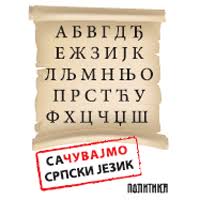